CYGNSS
YSLF Windspeed (DDMA)
V2.0 Beta Release
Low Wind Speed Case
Bachir Annane
Version 2 beta releaseContent
The L2 files include the YSLF windspeed data products, in addition to the FDS products. 
There are two YSLF windspeed products, one retrieved from the DDMA observable and the other from the LES observable.
DDMA is more sensitive to windspeed and is better correlated with matchup windspeeds measured by the SFMR instrument on the P-3. 
Several QC flags
Error values; -9999, 3, 4, 5, 6, 7
Spacecraft ID
others
CYGNSS data06/19 18Z-23:59ZAL03 [TD03]
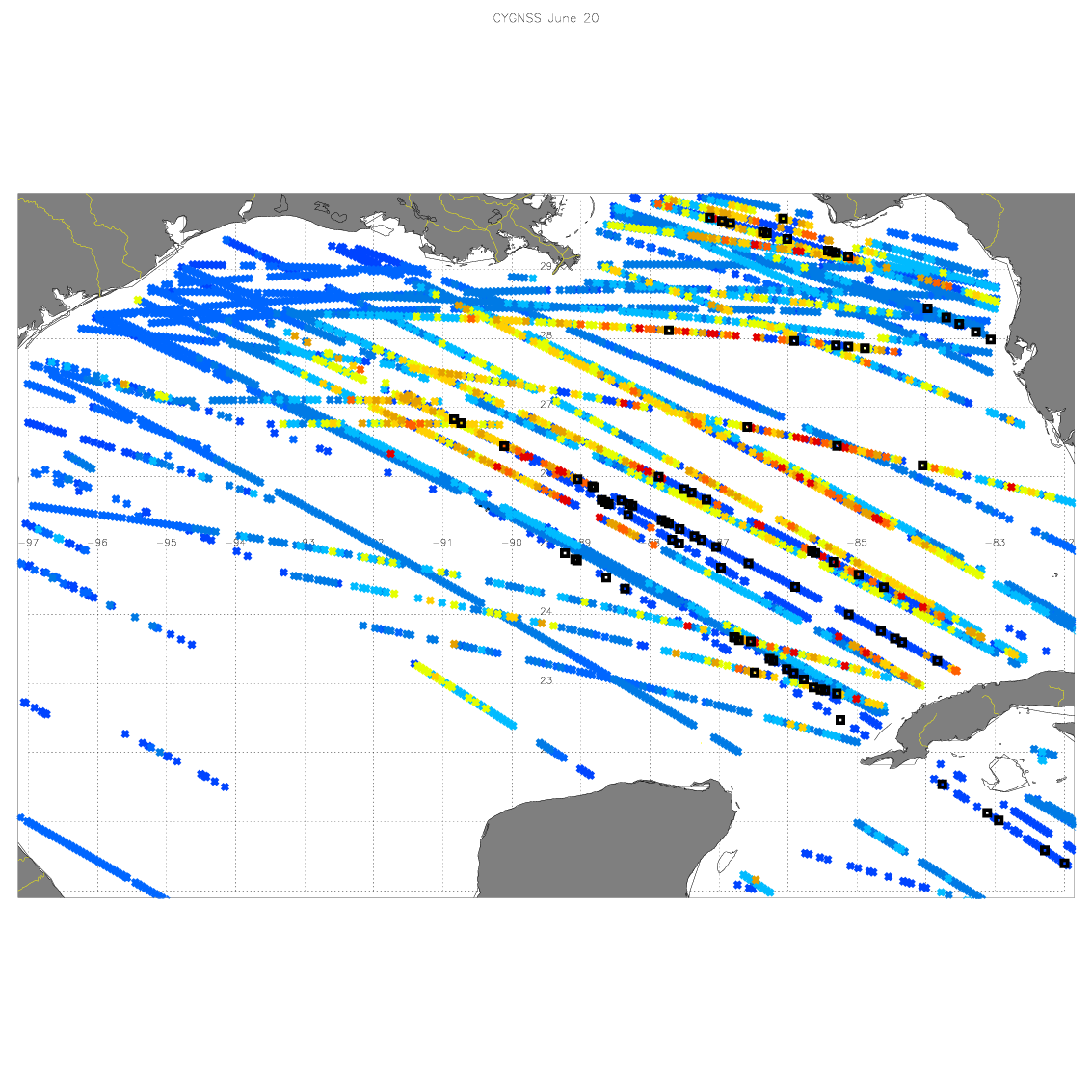 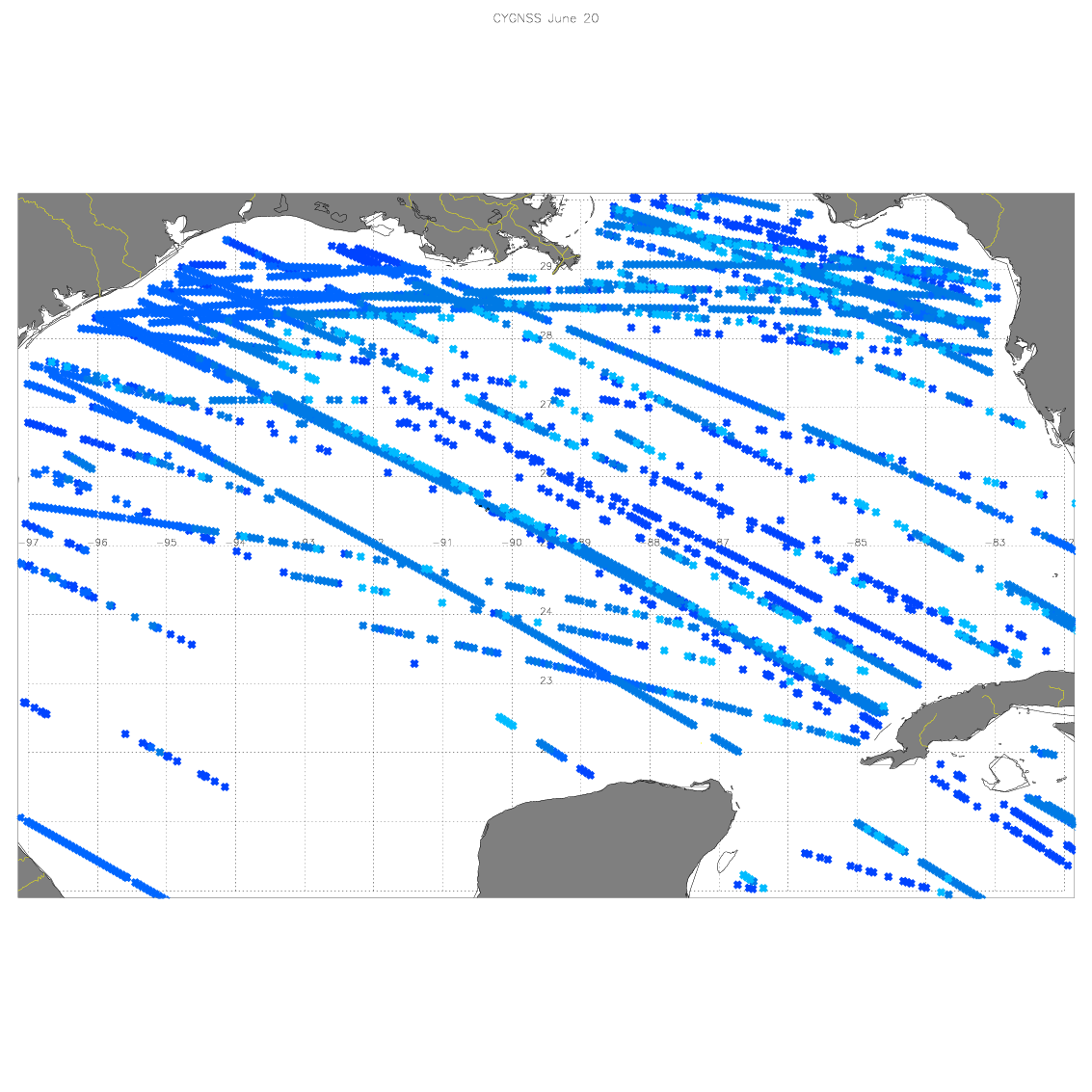 All Data
All Data with Error=3 m/s
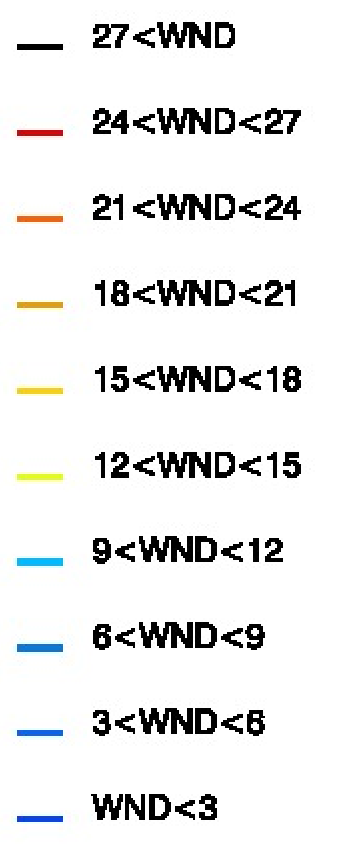 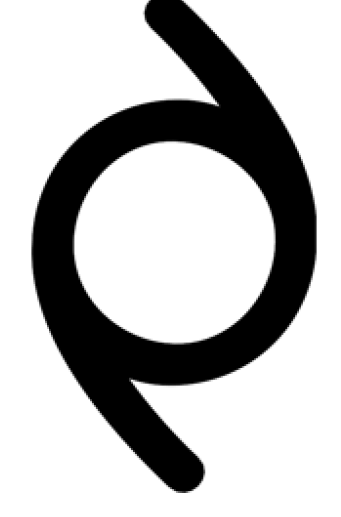 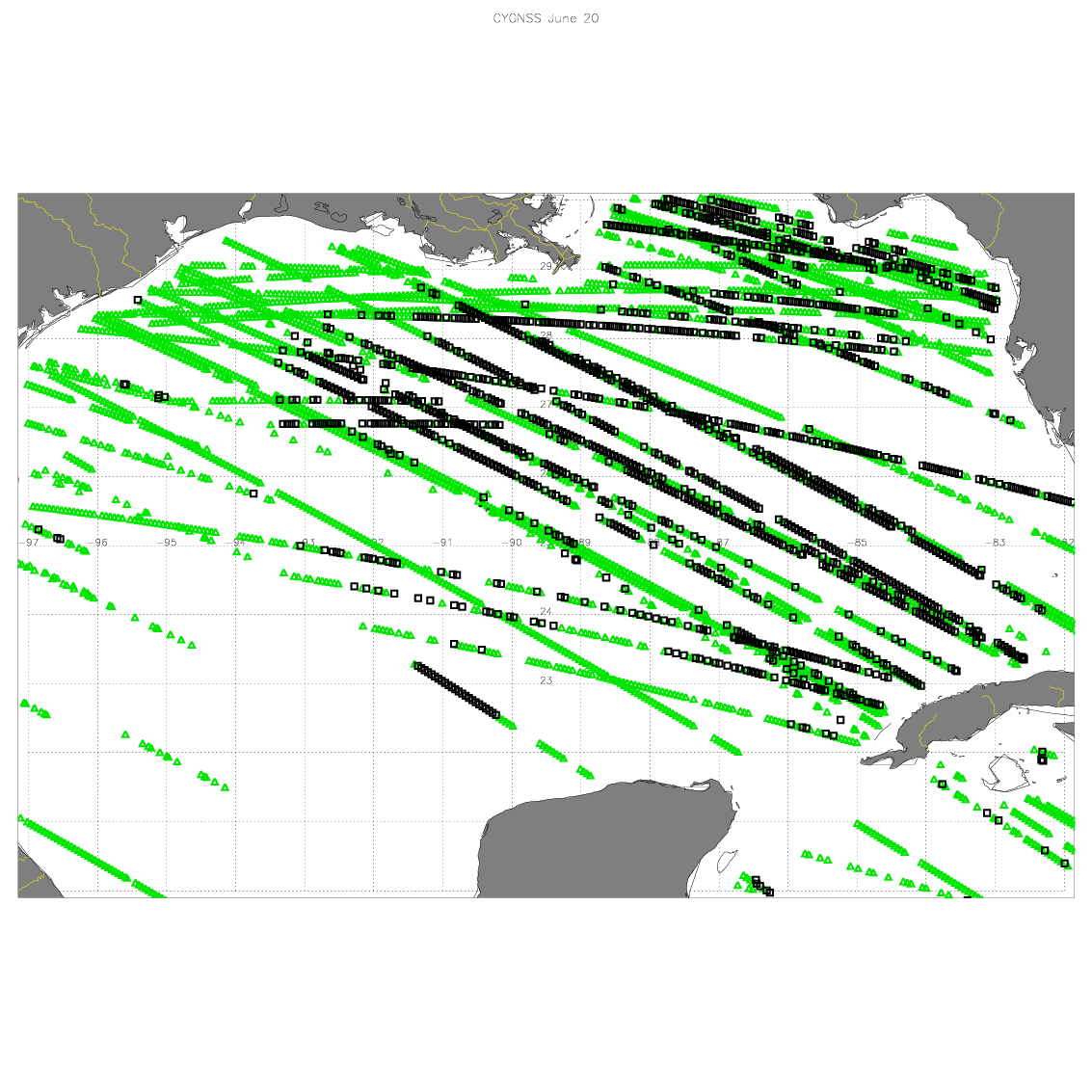 Errors
Error=3
Error>3
NHC   MXWND: 35 KTS
HWRF MXWND: 35 KTS
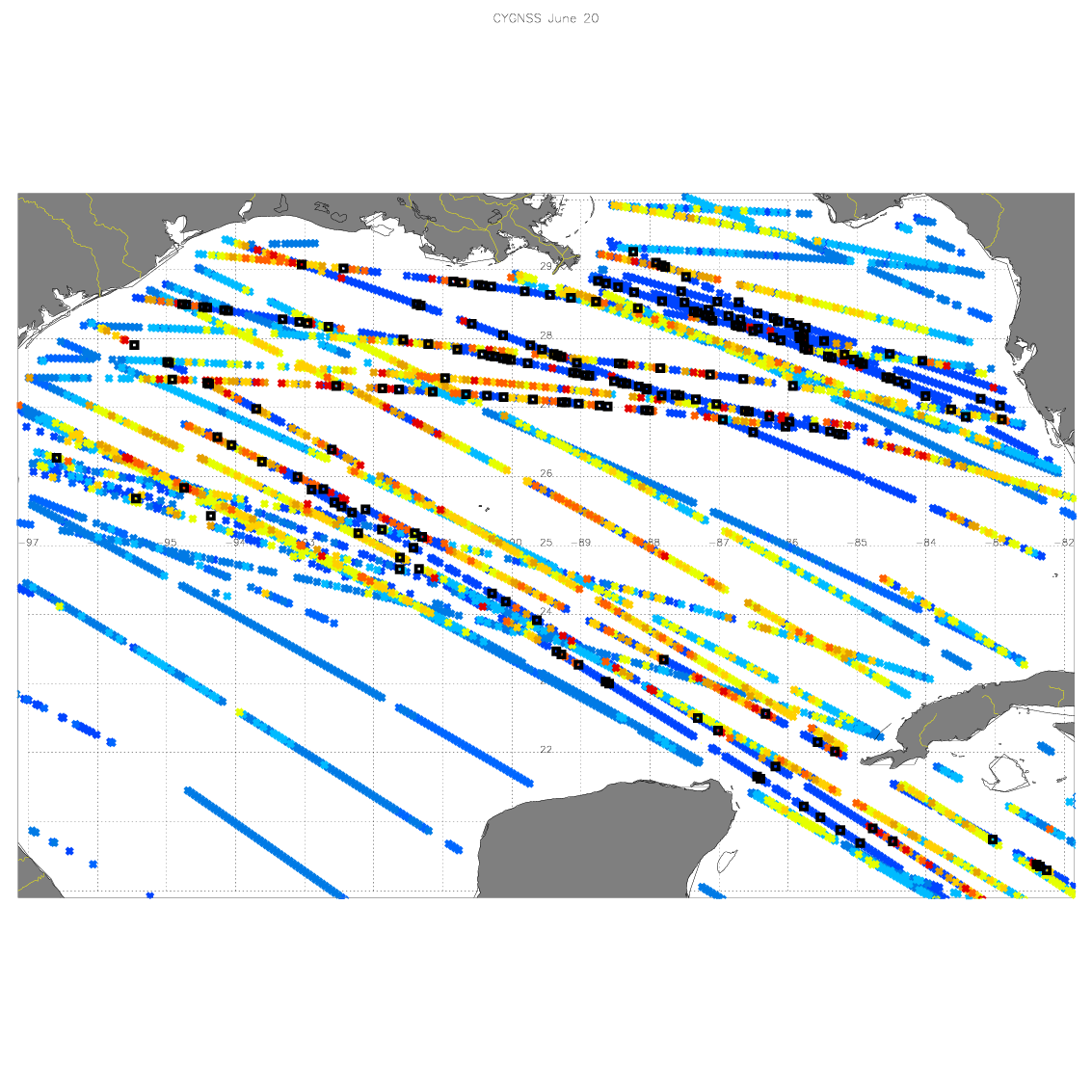 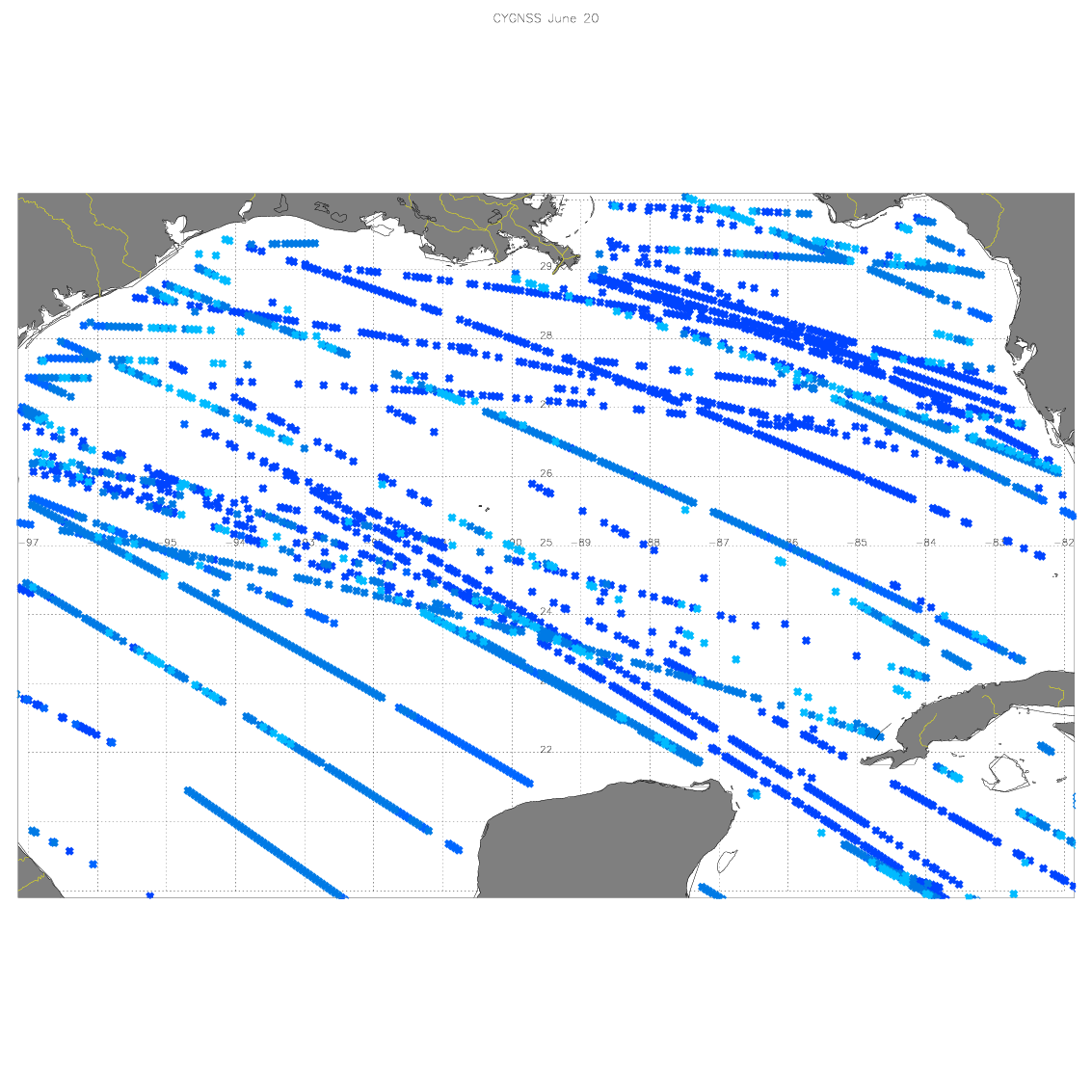 CYGNSS data06/20 18Z-23:59ZAL03 [CINDY]
All Data
All Data with Error=3 m/s
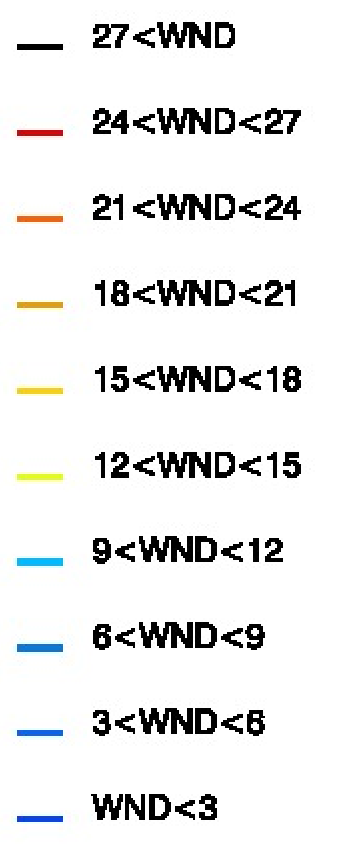 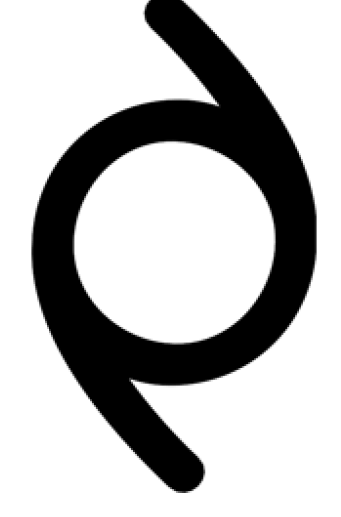 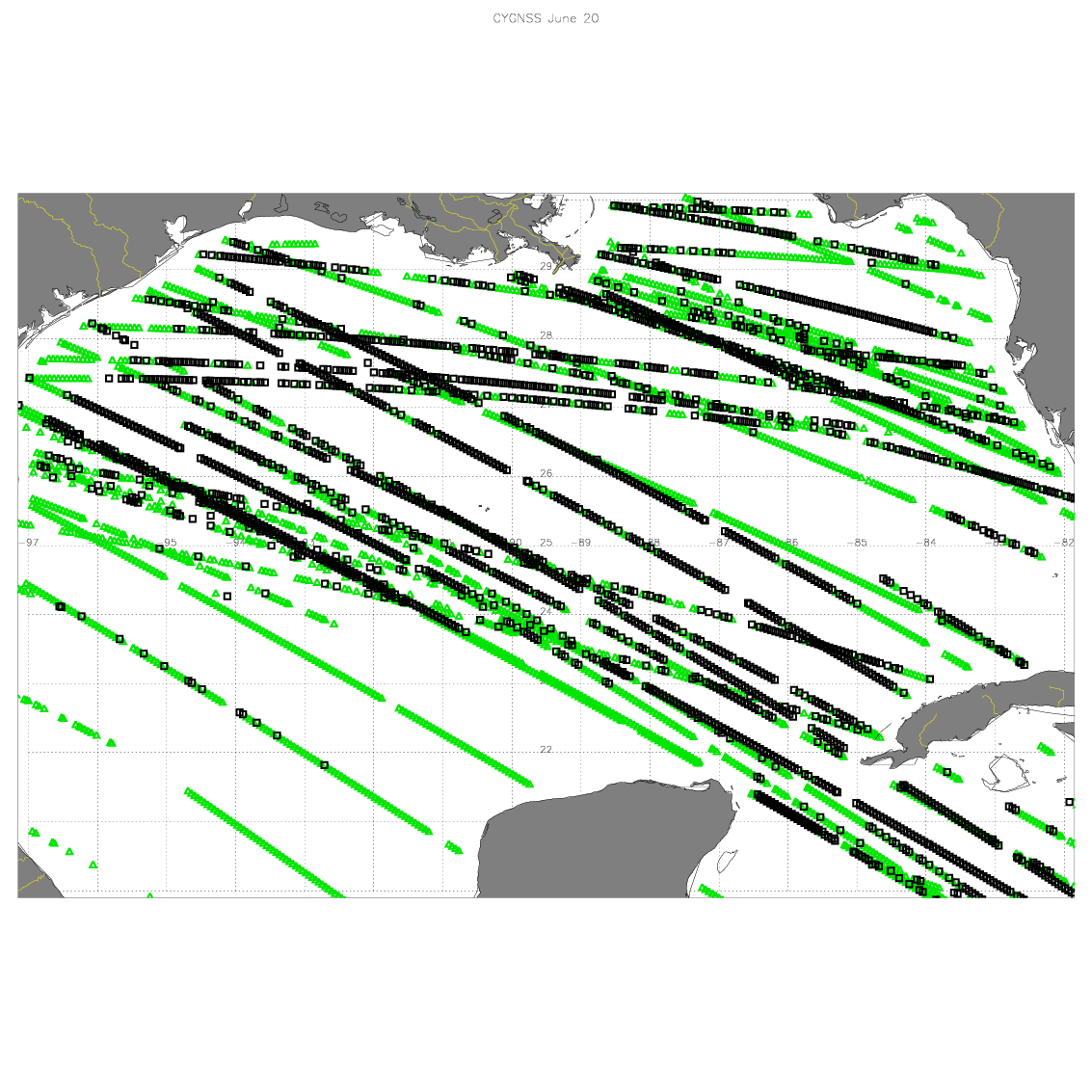 Errors
NHC   MXWND: 40 KTS
HWRF MXWND: 50 KTS
Error=3 
Error>3
CYGNSS data06/21 18Z-23:59ZAL03 [CINDY]
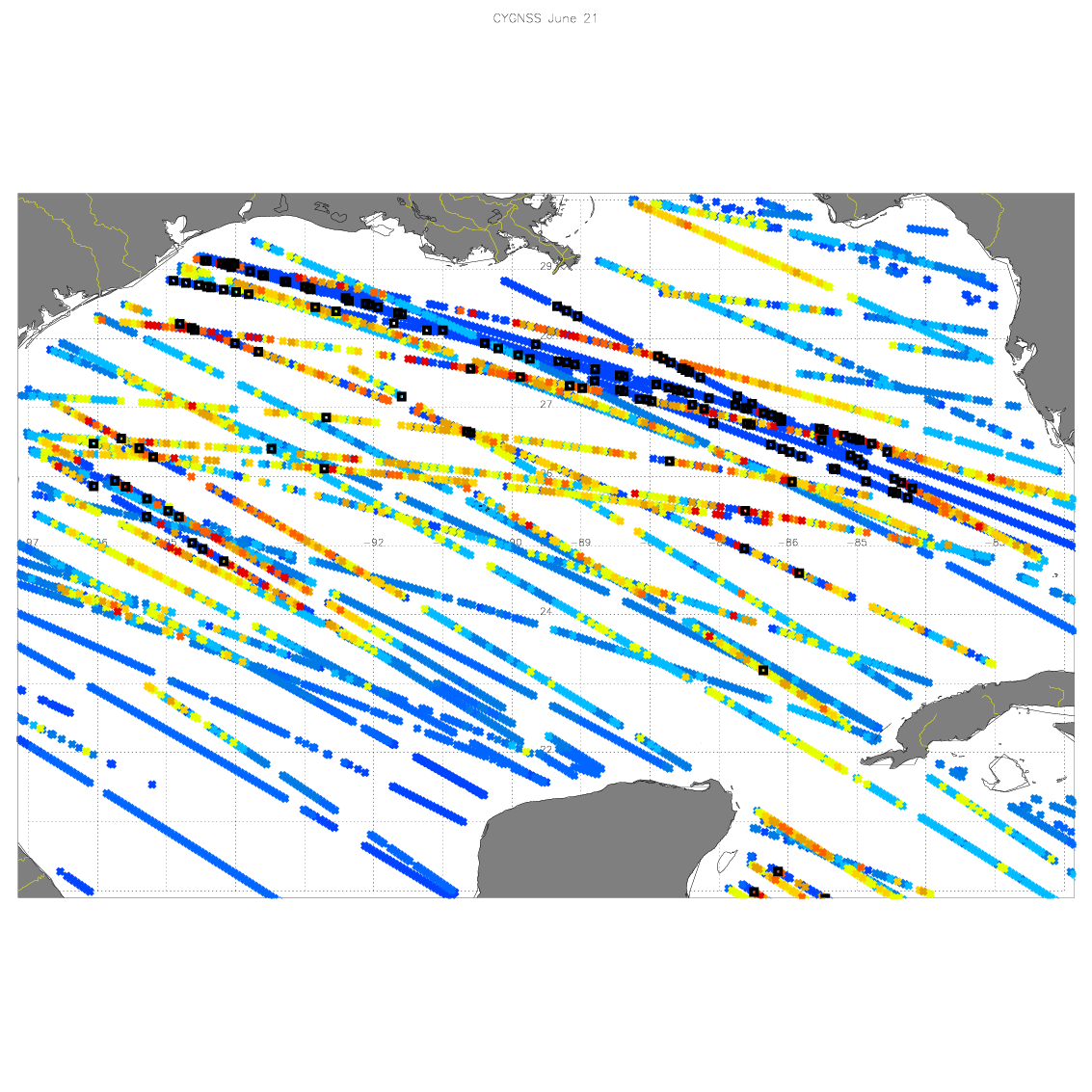 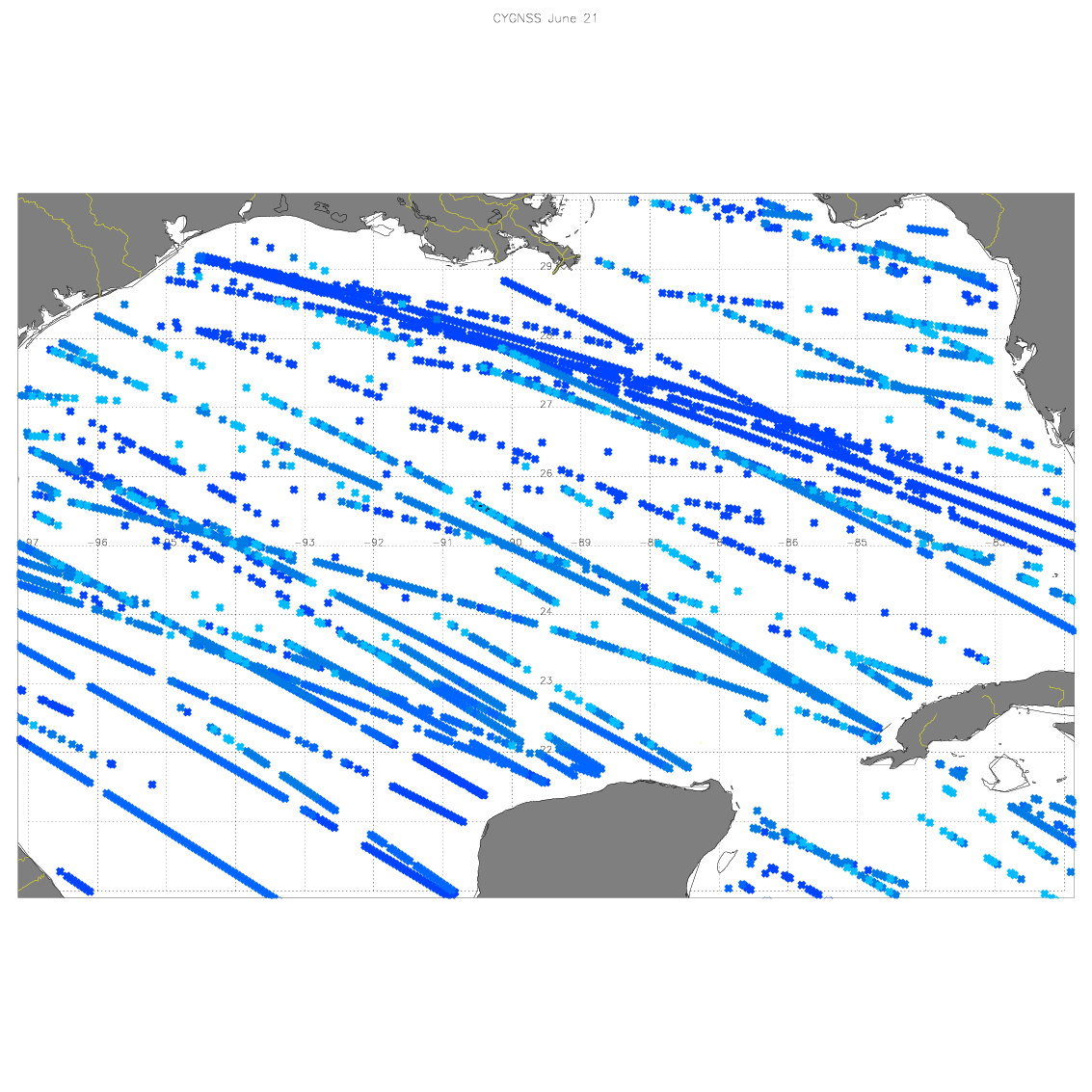 All Data
All Data with Error=3 m/s
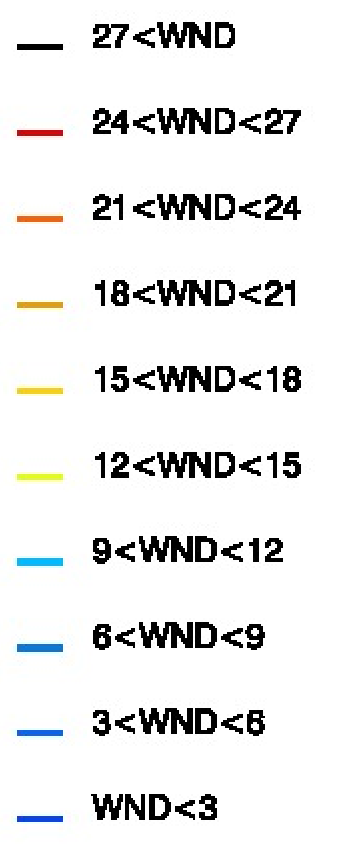 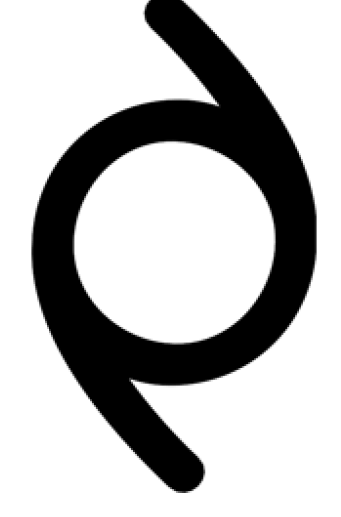 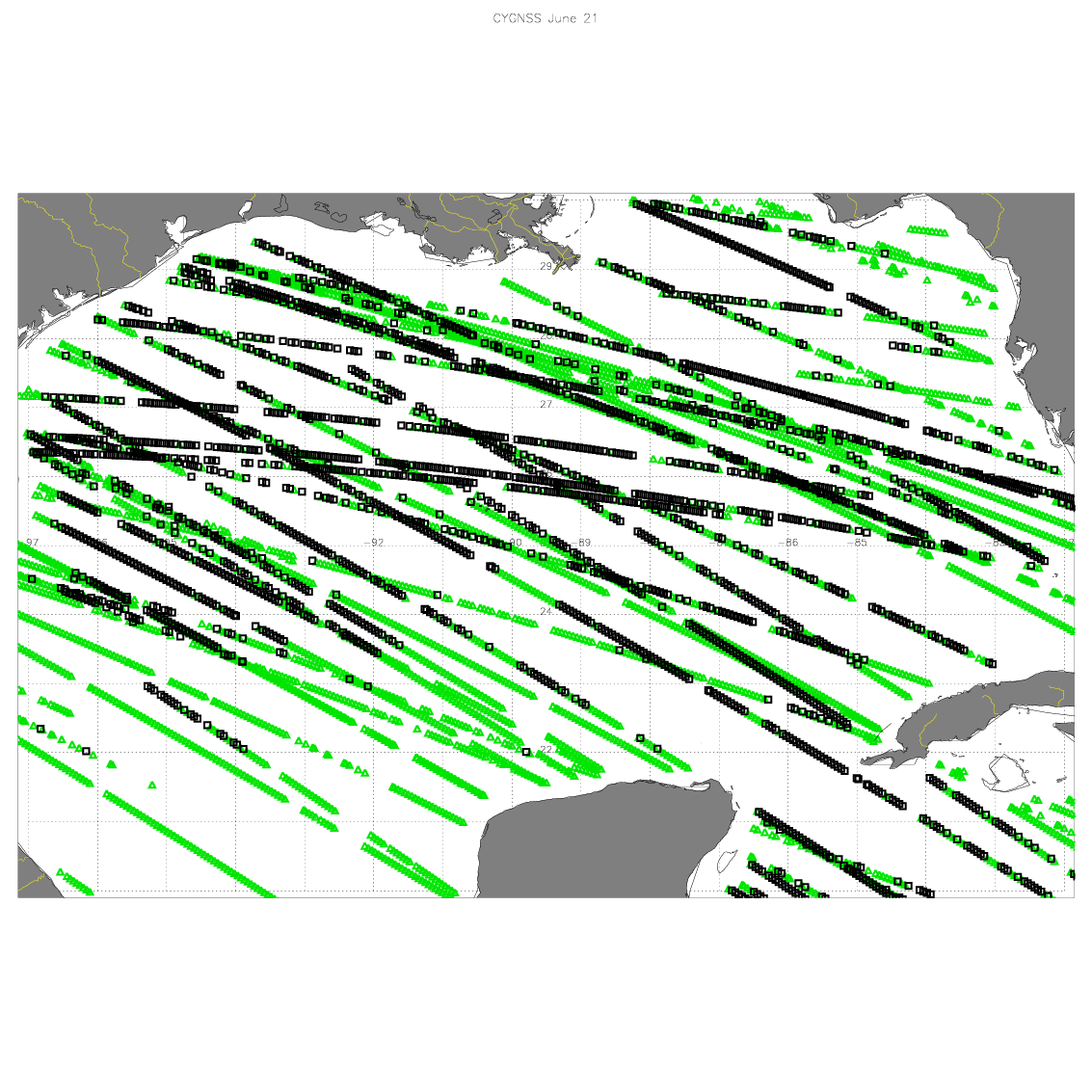 Errors
NHC   MXWND: 45 KTS
HWRF MXWND: 45 KTS
Error=3
Error>3
Dropsonde data (CPEX)06/19 18Z-23:59ZAL03 [TD03]
20 drops
8 dropsondes with no surface observations
Min=9.58 m/s and max=18.21 m/s
CYGNSS values are on this interval [0,12]
NHC maximum wind is 18 m/s
Dropsonde data (CPEX)06/20 18Z-23:59ZAL03 [CINDY]
16 drops
All drops are good
Min=0.53 m/s and max=17.60 m/s
CYGNSS values are on this interval [0,12]
NHC maximum wind is 20.57 m/s
Dropsonde data (CPEX)06/21 18Z-23:59ZAL03 [CINDY]
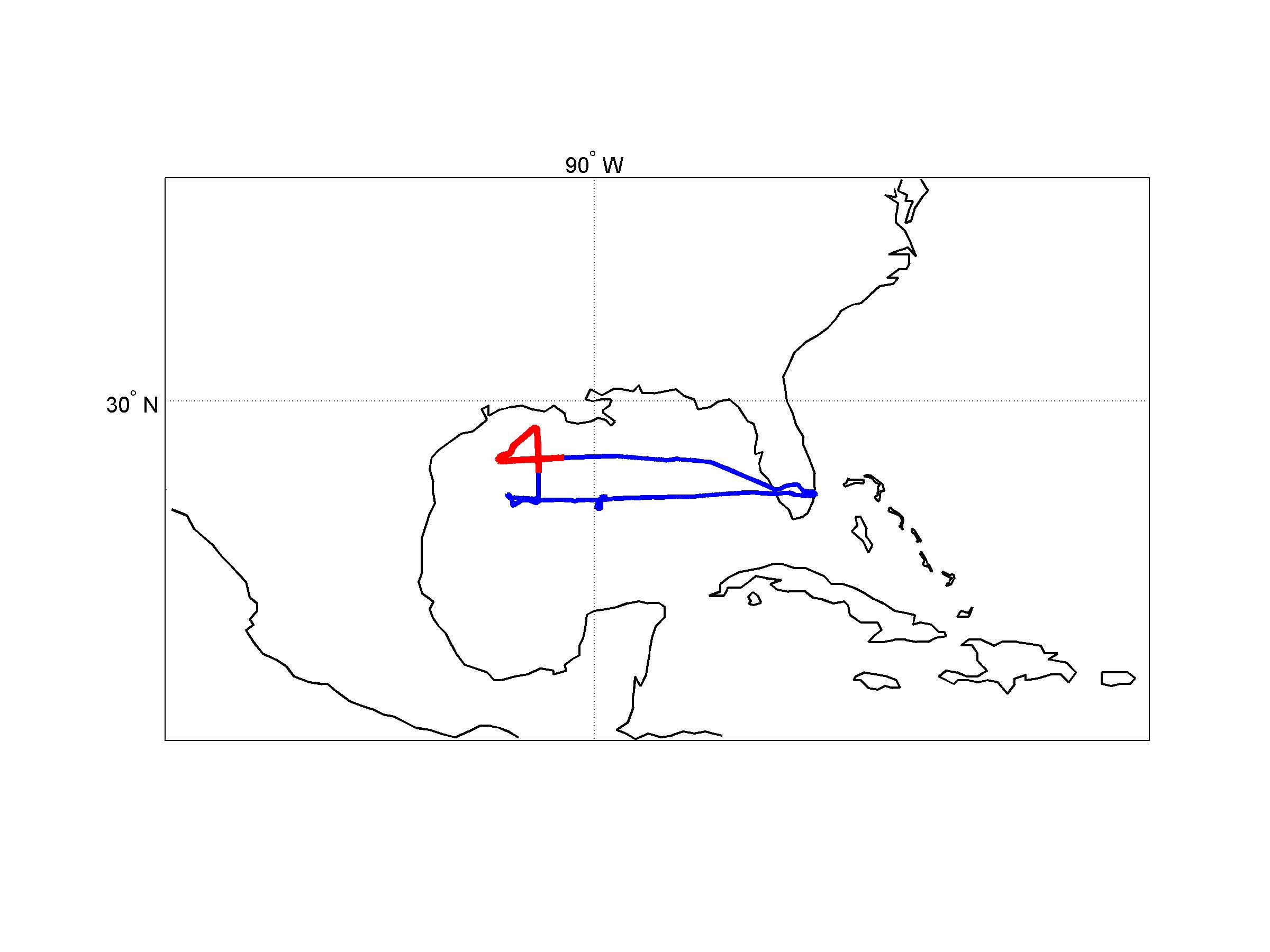 11 drops
2 dropsondes with no surface observations
Min=9.71 m/s and max=18.60 m/s
CYGNSS values are on this interval [0,12]
NHC maximum wind is 23.15 m/s
Gust factor10 min mean to 1 min mean
In Literature the gust factors varies from 1.05 to 1.14. 
Operationally 1.14 is used.
Steps for creating the prepbufr file
QC the data
Use the observation error
Apply the gust factor
Create prebufr file
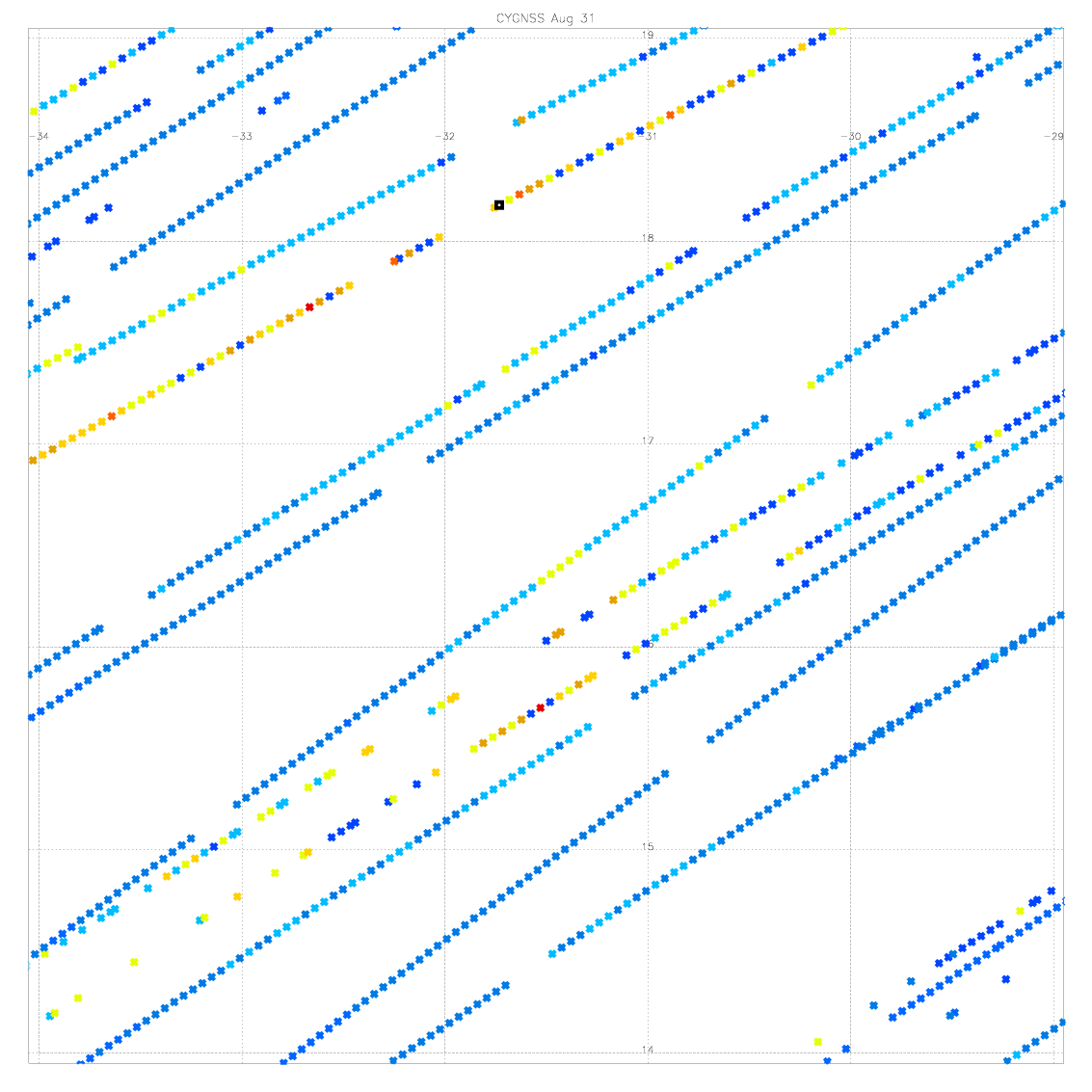 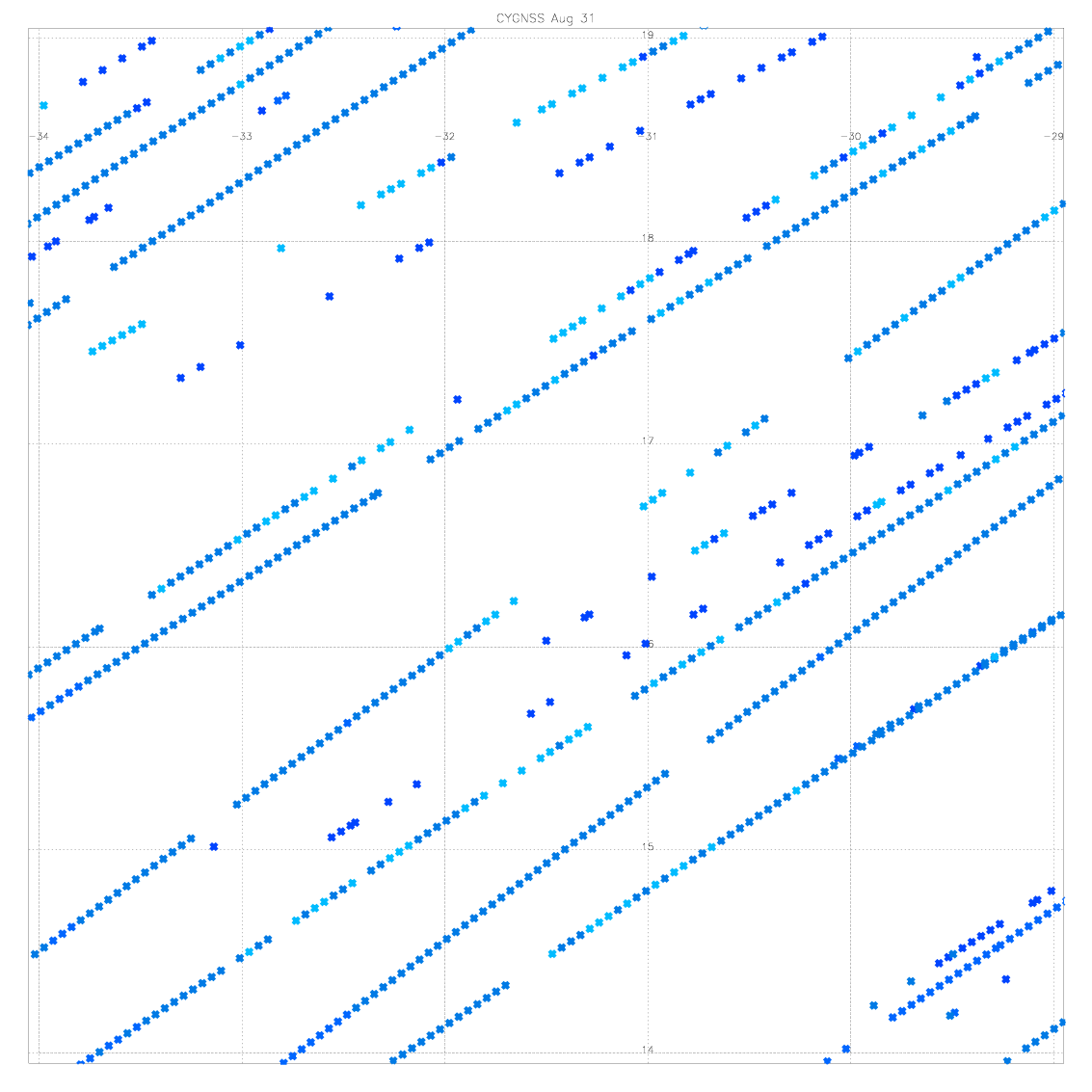 High wind speed caseIrma 08/31 00z + - 3 hours
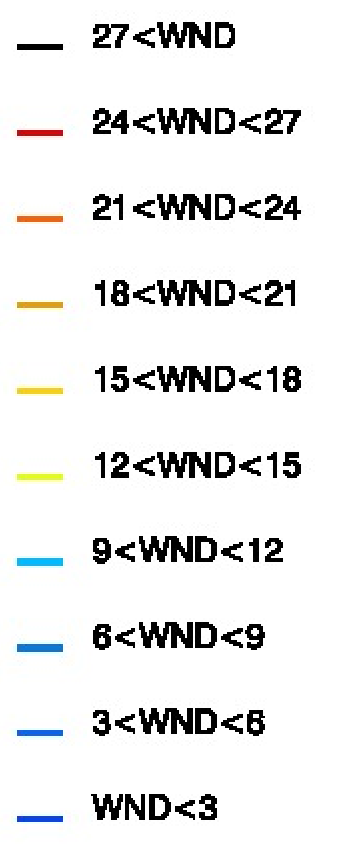 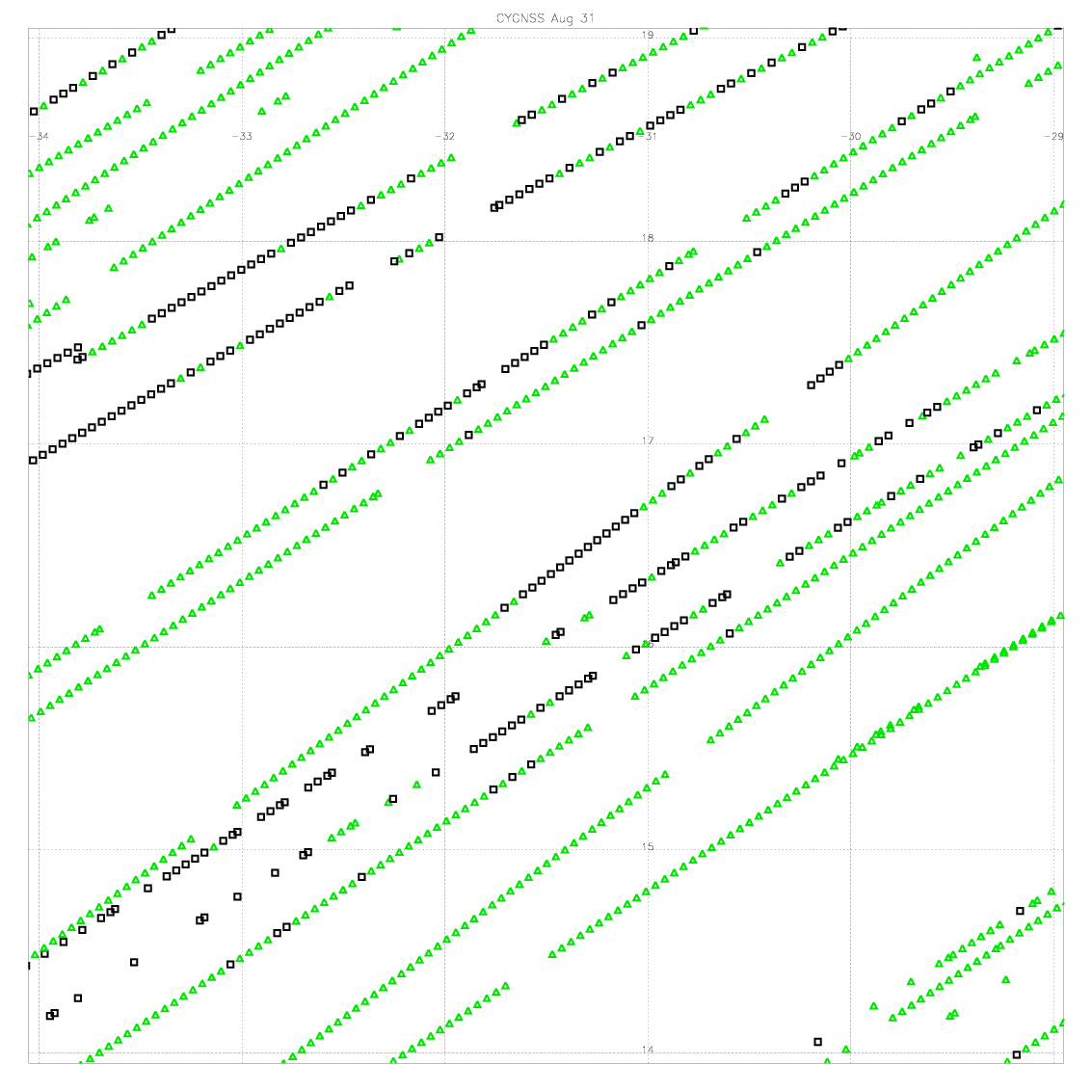 All Data with Error=3 m/s
All Data
NHC max winds ~28 m/s
Error=3
Error>3
Errors
Additional Slide